D-separation & Markov Blanket
Farrokh Alemi, Ph.D.
[Speaker Notes: These slides show you how to create a causal network through LASSO regressions]
Meaning of Markov Blanket: 
Shows which variables are 
relevant to our analysis
Meaning of Markov Blanket: 
Shows which variables are 
relevant to our analysis
Similar to Statistical Significance in Regression
Parents in Markov Blankets: 
Building blocks of networks
[Speaker Notes: A causal network is a collection of nodes, where parents in Markov blanket of the node point to and are connected to the node.]
To learn Markov Blankets: 
First learn d-separation
Directed-Separation: 
Two variables are 
independent, if starting 
from one you cannot reach
the other following arc 
directions (one exception)
Exception: 
If information is available on
a common effect, then 
causes have an unreported
arc
Examples: 
Look for common effects
common causes, and chains
Common Effect: Is P Independent from CL?
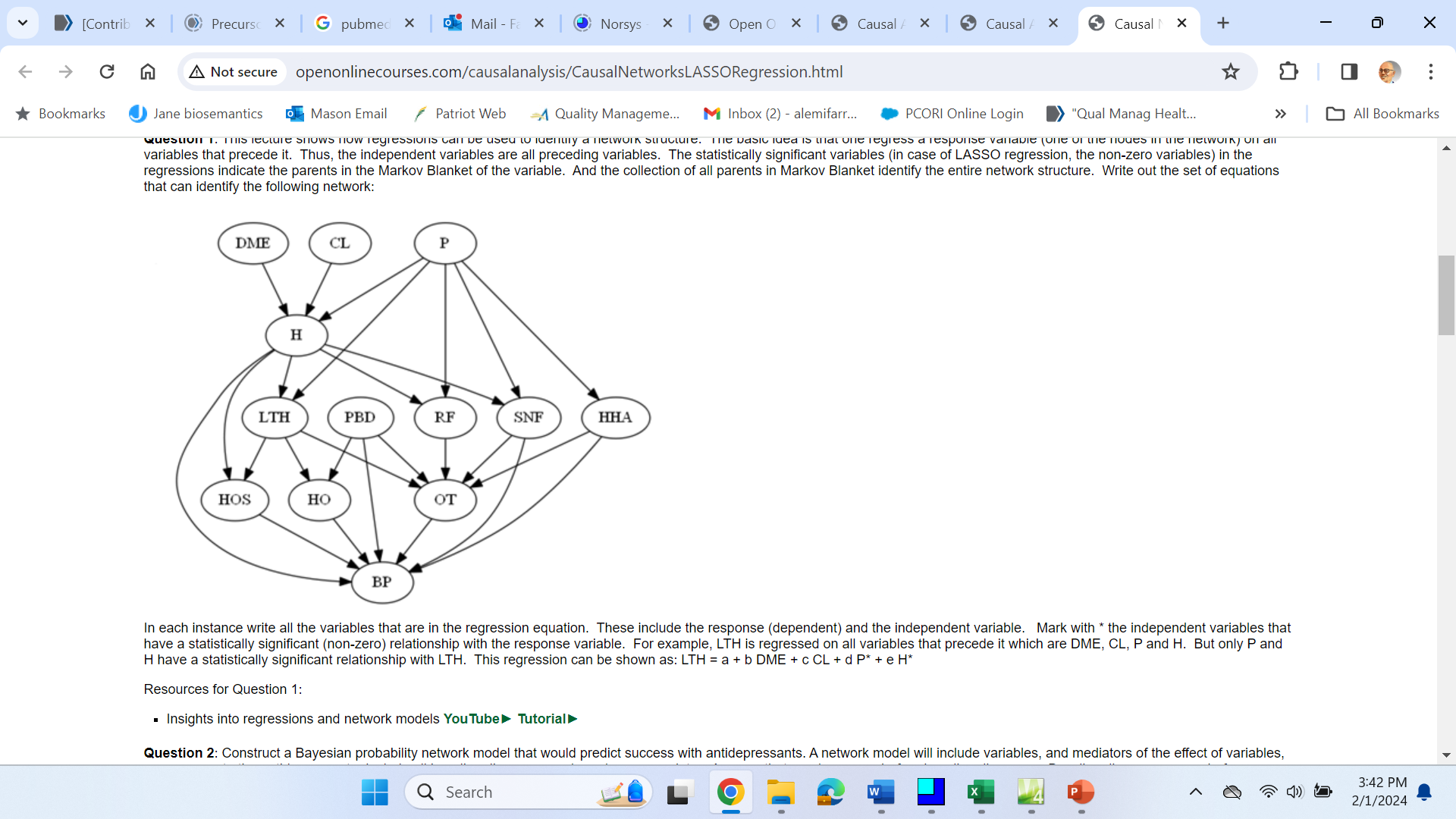 Common Effect: Is P Independent from CL?
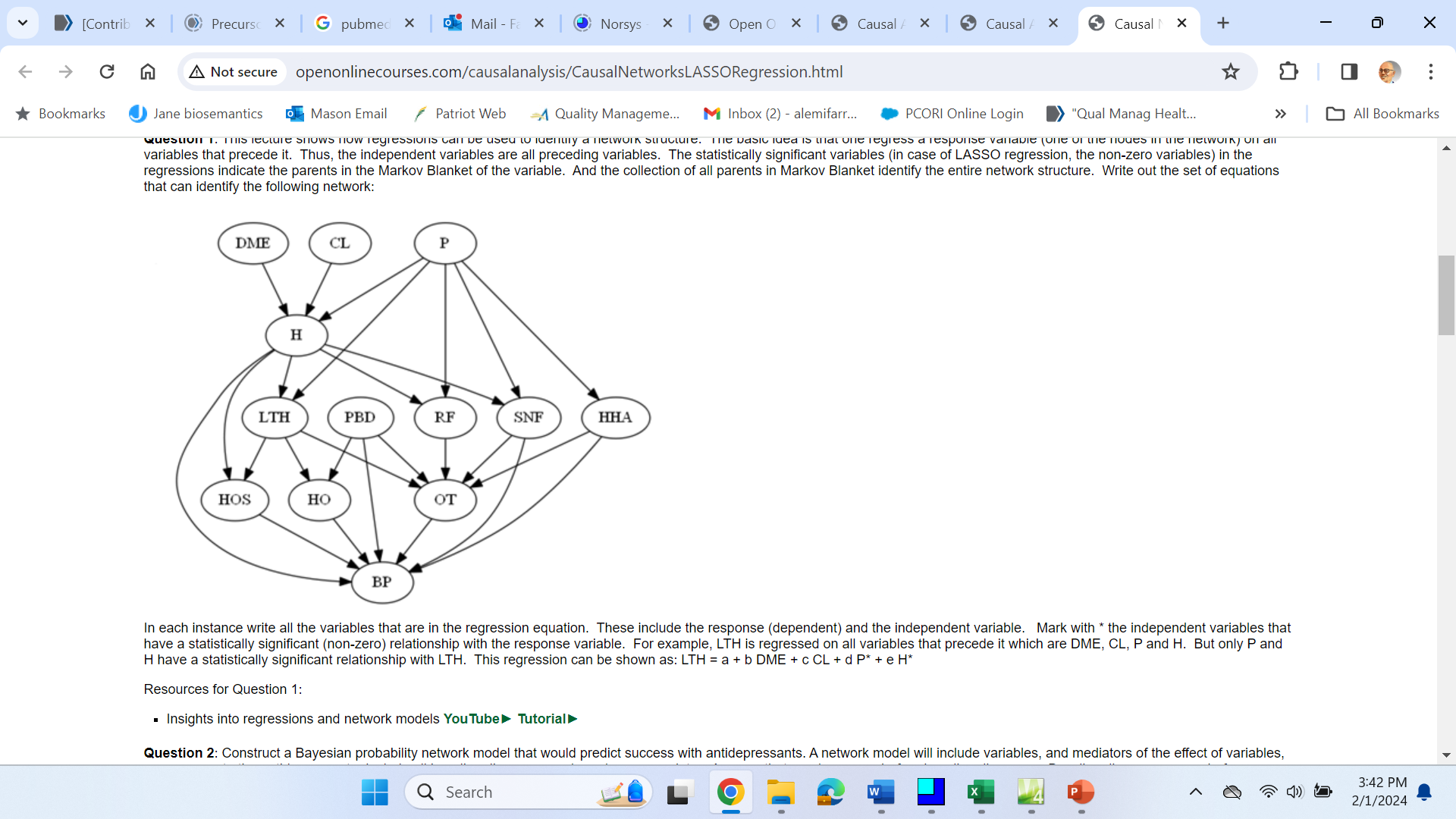 H
Chain: Is DME Independent from LTH, observing H?
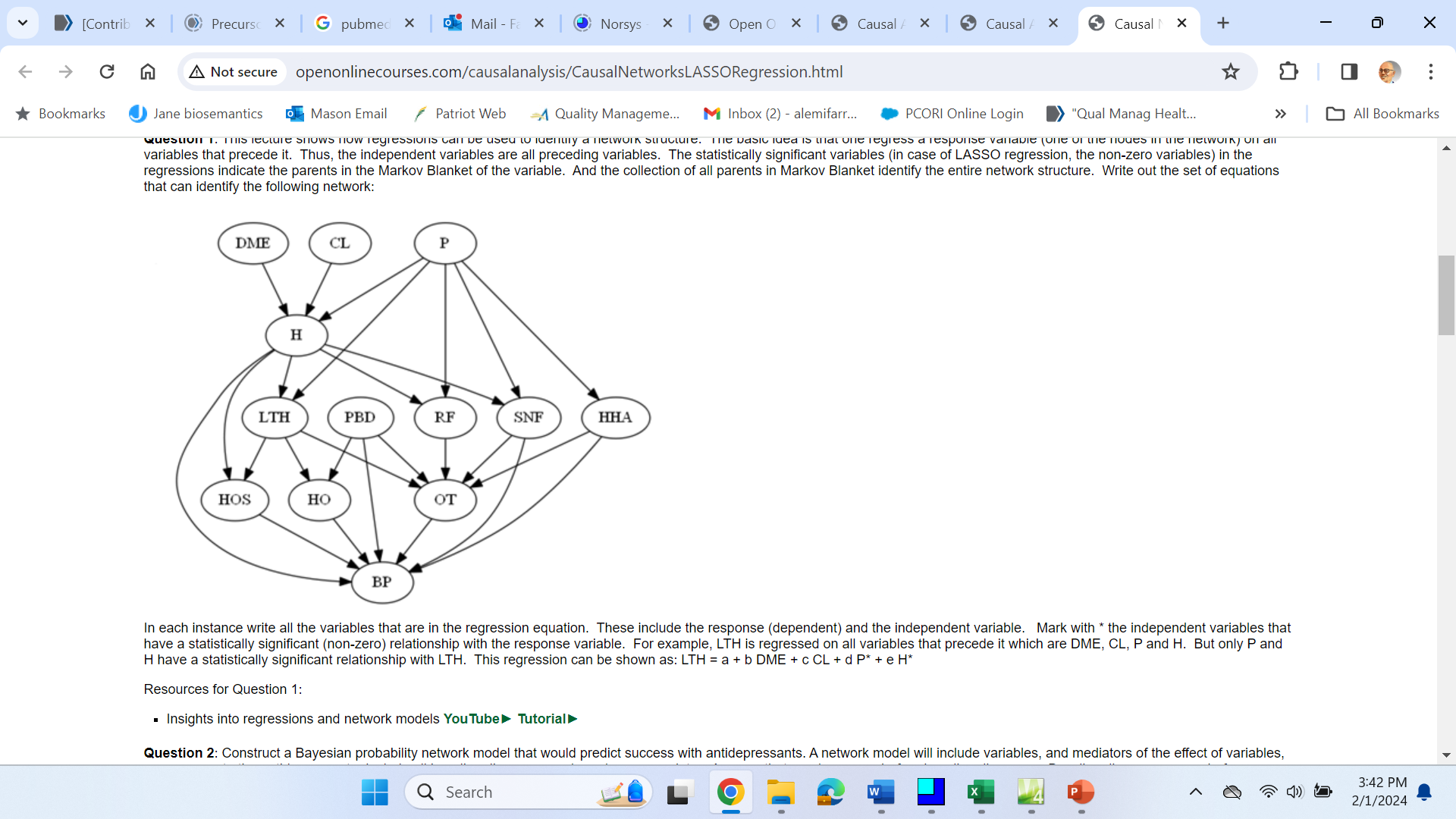 H
Chain: P Independent from OT, if we observe RF?
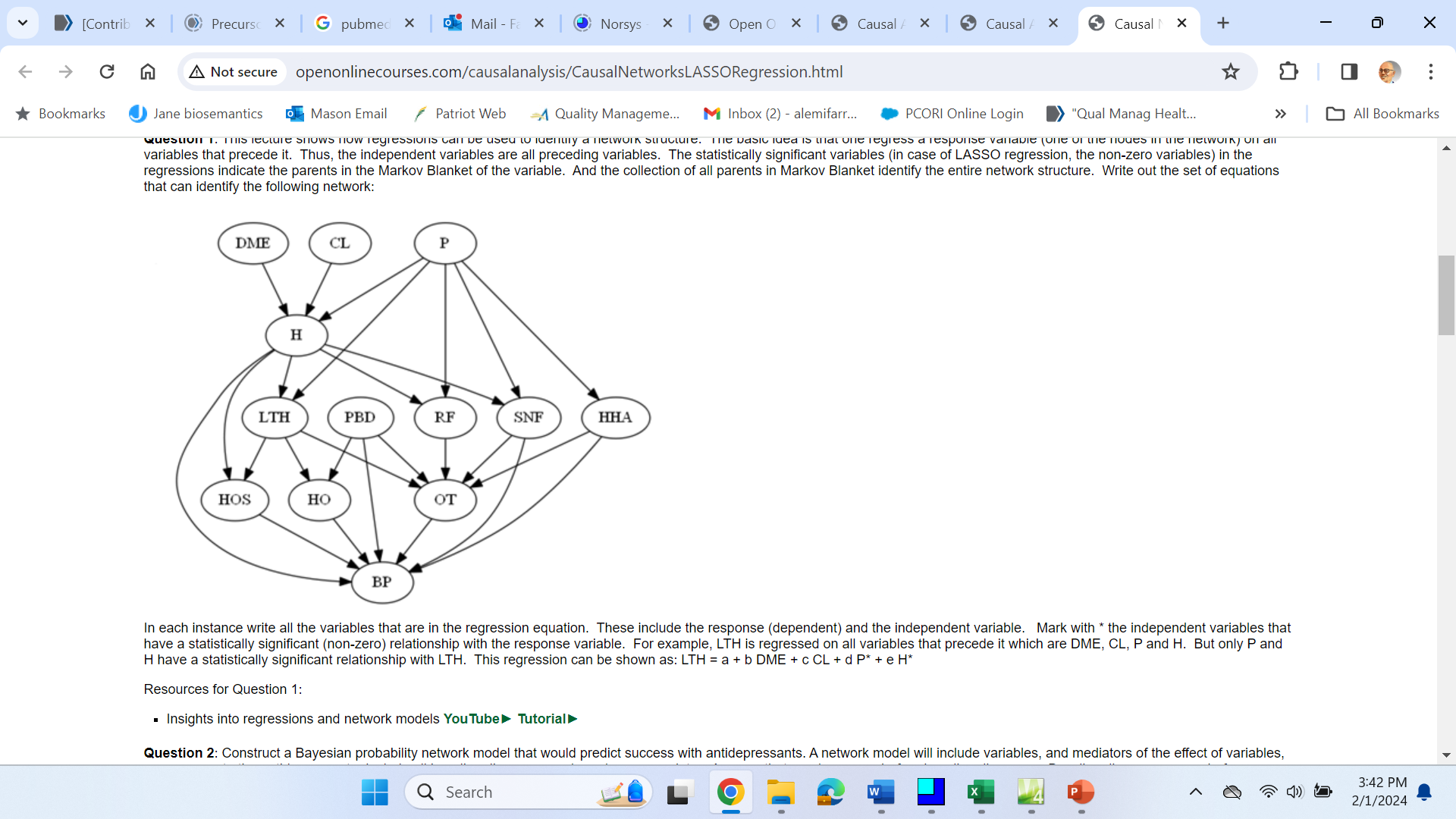 RF
Common Cause: Is HO independent from OT, if we observe PBD?
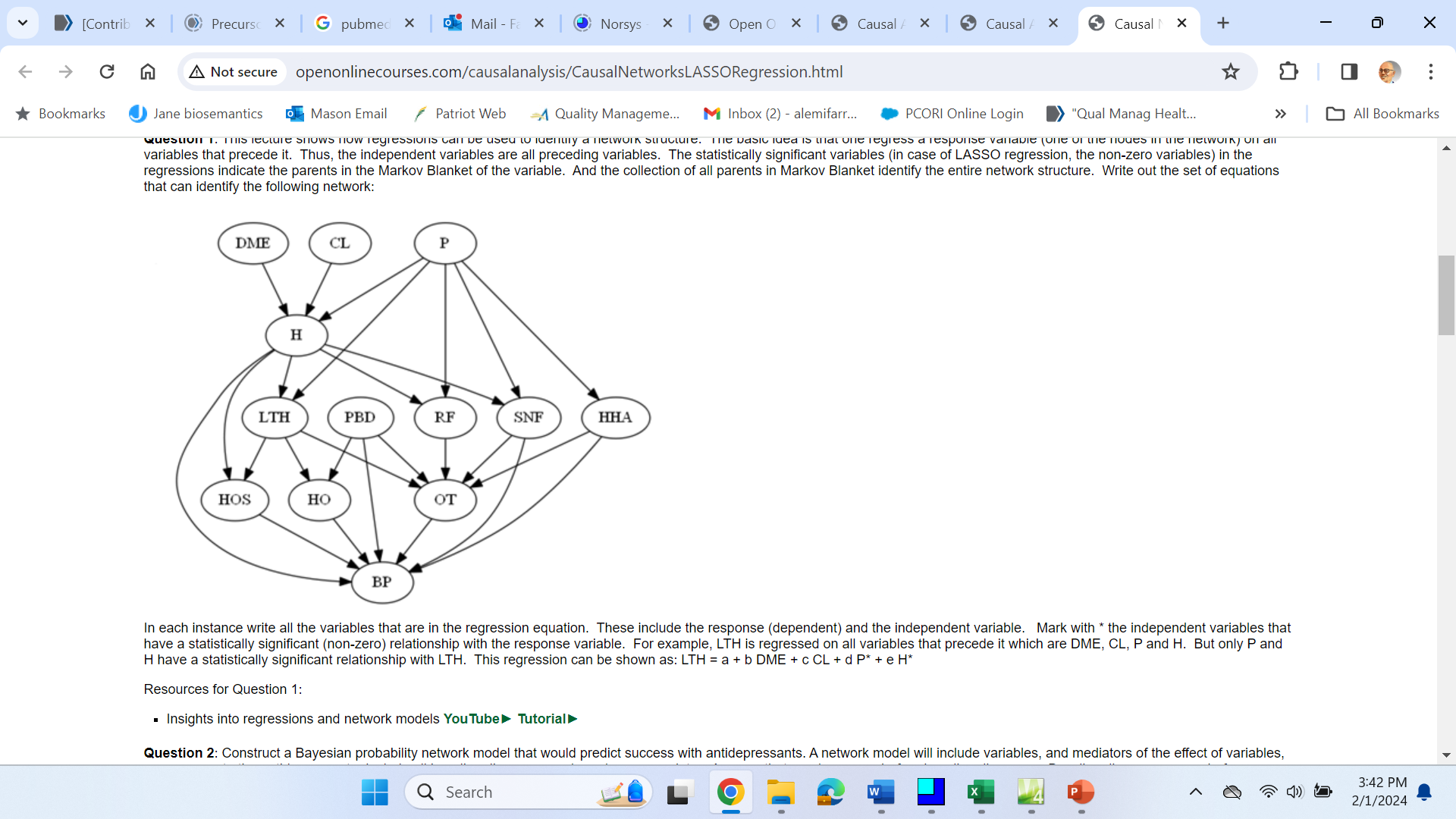 PBD
Markov Blanket of a node 
d-separates a node from
the rest of the network
Markov Blanket of a node 
d-separates a node from
the rest of the network
Makes the rest of network irrelevant
Causal Network
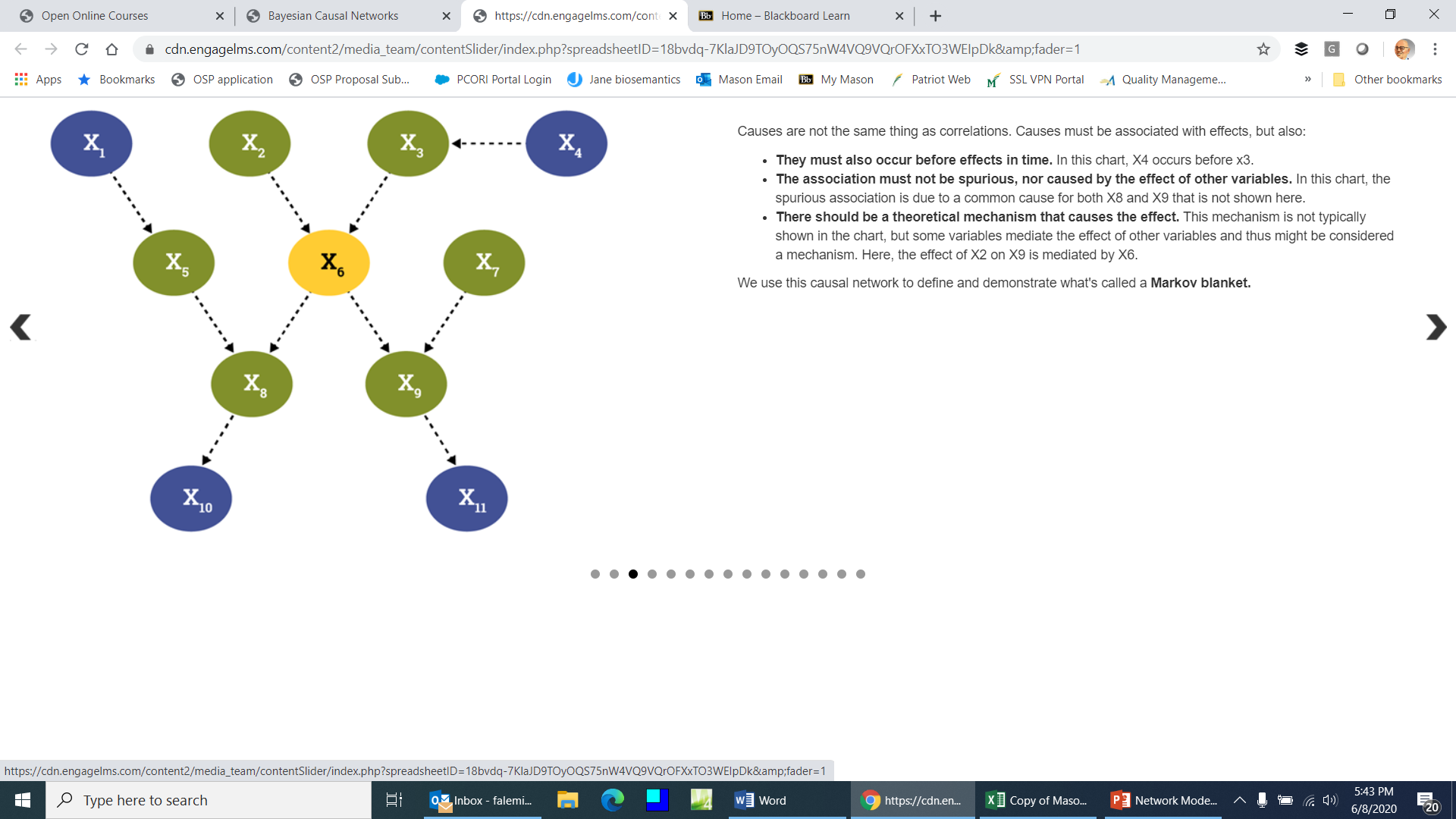 [Speaker Notes: This graph shows a causal network.  Variables are related by arcs.  There are no cycles in the network.  You can start from causes and see its effects.]
Markov Blanket
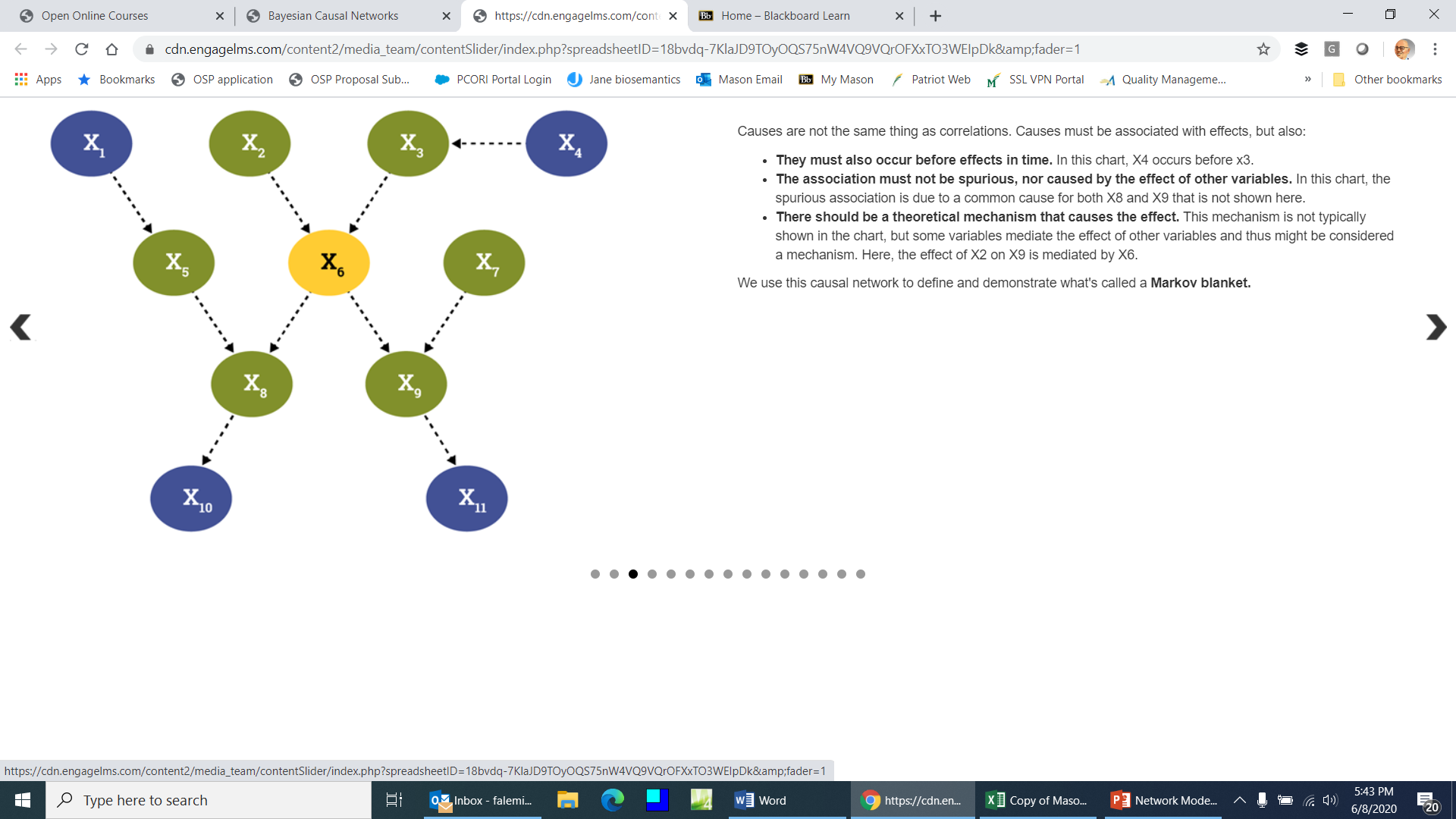 [Speaker Notes: The Markov blanket of variable X6 is shown here inside the dashed line.]
Markov Blanket
Parent
Parent
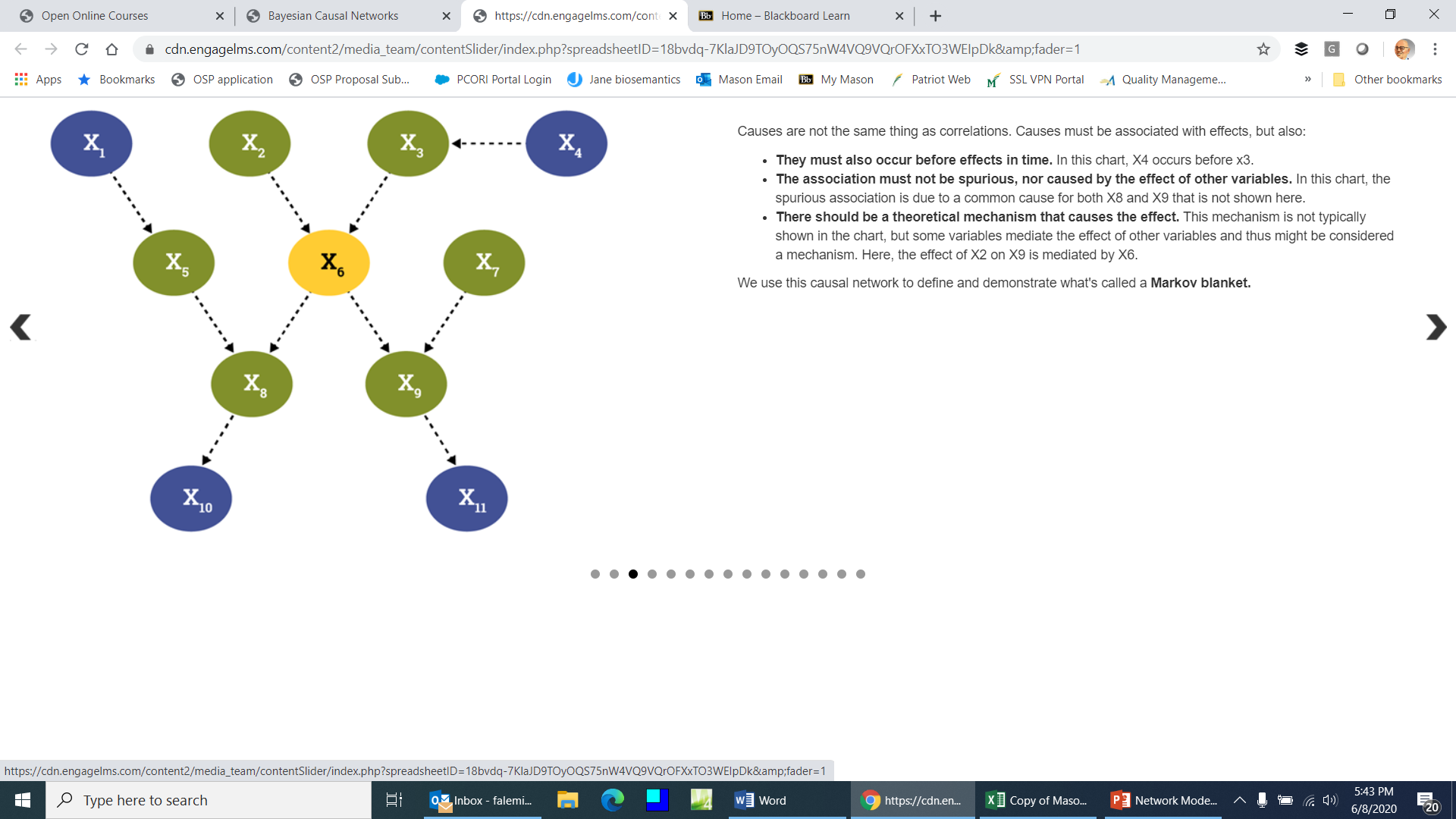 [Speaker Notes: This includes parents of X6 which are X2 and X3, the variables that immediately precede X6 and are connected to it.]
Markov Blanket
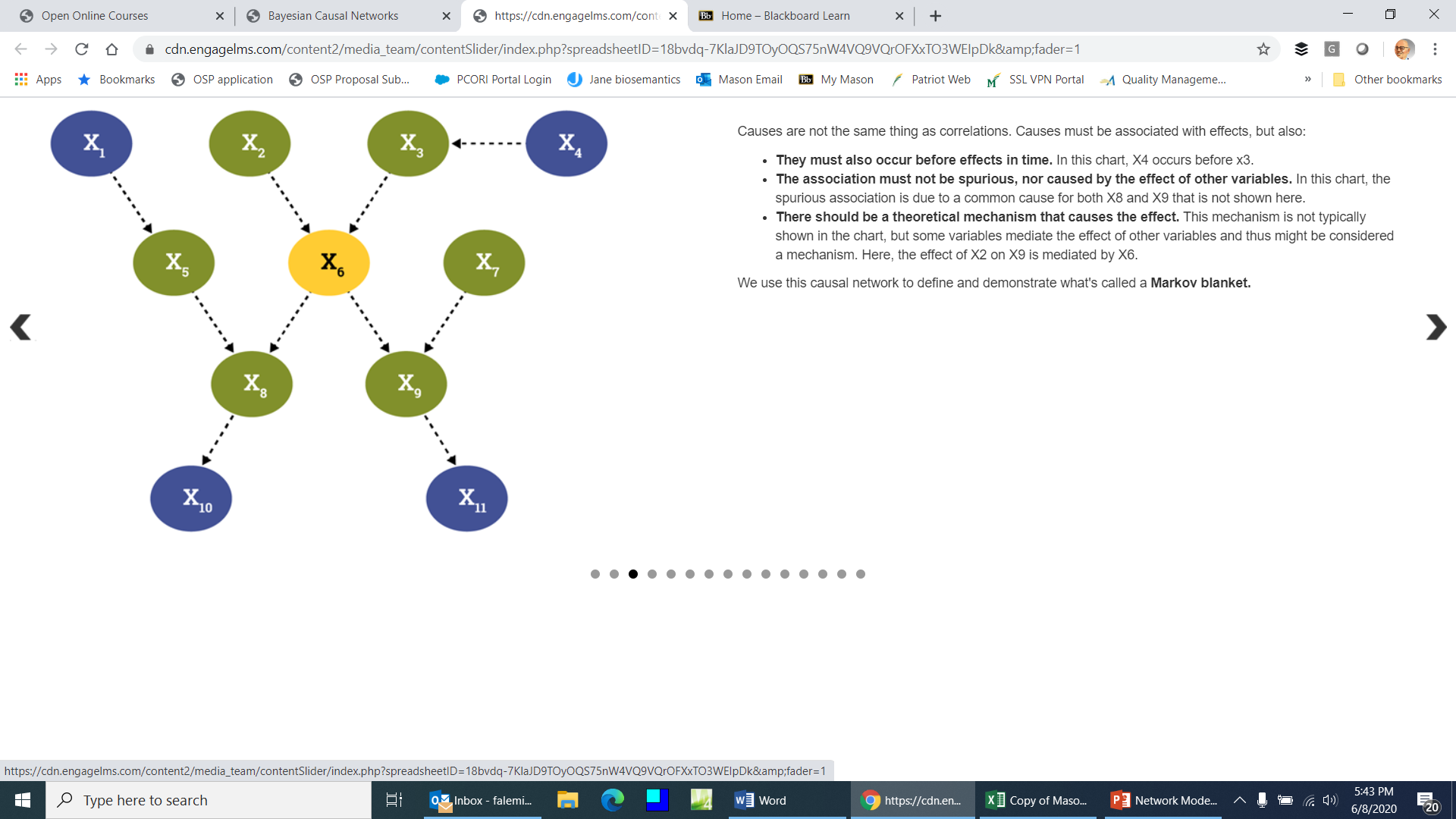 Child
Child
[Speaker Notes: Markov blanket also includes children of X6, in this case X8 and X9.]
Markov Blanket
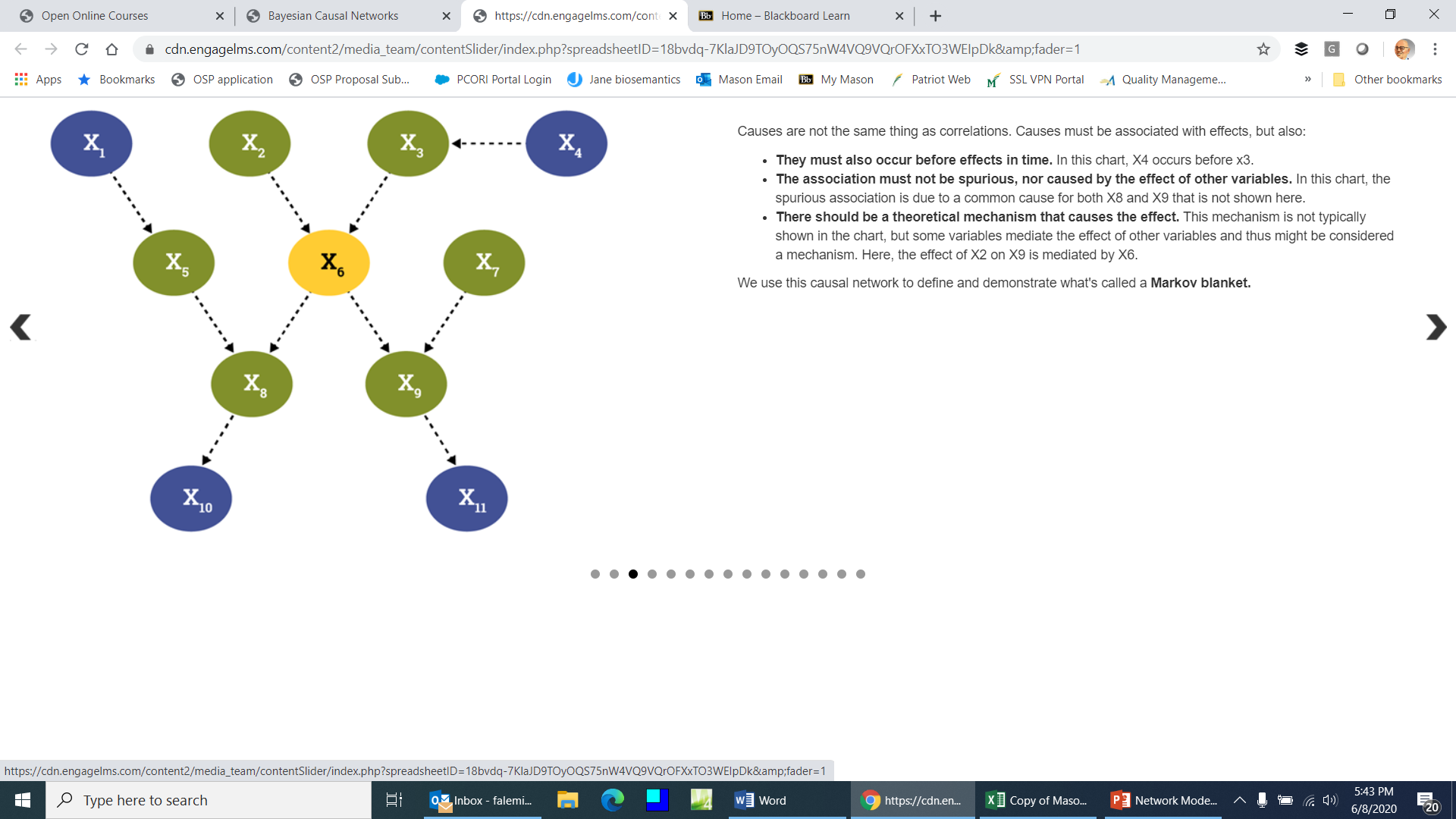 Co-parents
Co-parents
[Speaker Notes: Finally Markov blanket includes co-parents.  These are other parents of children of X6.  In this network these are X5 and X7.]
An Example
[Speaker Notes: Let us go through an example]
What are the parents in Markov blanket of RF?
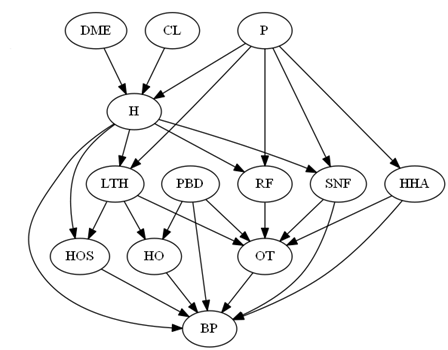 [Speaker Notes: This is a network.  Let us first familiarize ourselves with the concept of parents in the network.  For each node, these are the nodes that precede it and are connected to it with a directed arc.  So what are the parents in Markov blanket of RF?]
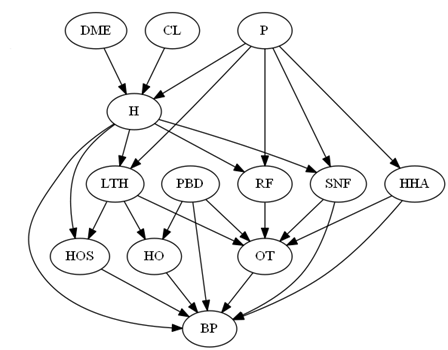 [Speaker Notes: H and P are parents in the Markov blanket of RF.   If one controls these variables, then de facto one controls the effect of any other preceding covariate on RF.]
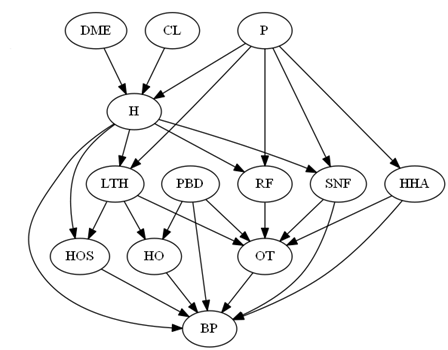 OT
[Speaker Notes: OT is the child in the Markov blanket of RF.   If one controls this variable, then de facto one controls the effect of any other following variable on RF.]
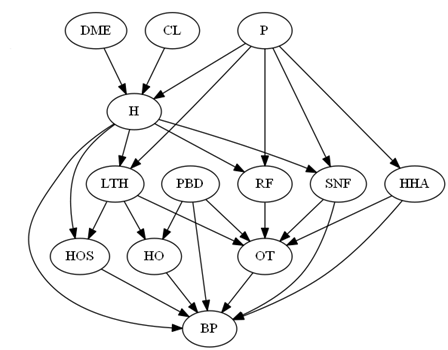 LTH
PBD
SNF
HHA
OT
[Speaker Notes: LTH, PBD, SNF and HHA are co-parents and a member of the Markov Blanket.   .]
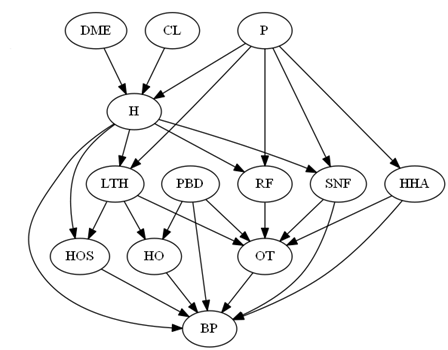 If one controls the Markov Blanket then nothing else  matters and  affects RF
LTH
PBD
SNF
HHA
OT
[Speaker Notes: If one controls all members of the Markov Blanket then nothing else in the network matters and affects RF]
Markov Blanket Makes the rest of Network IrrelevantParents in Markov Blanket draw the networkMarkov Blanket is similar to Significance of variables in Regression